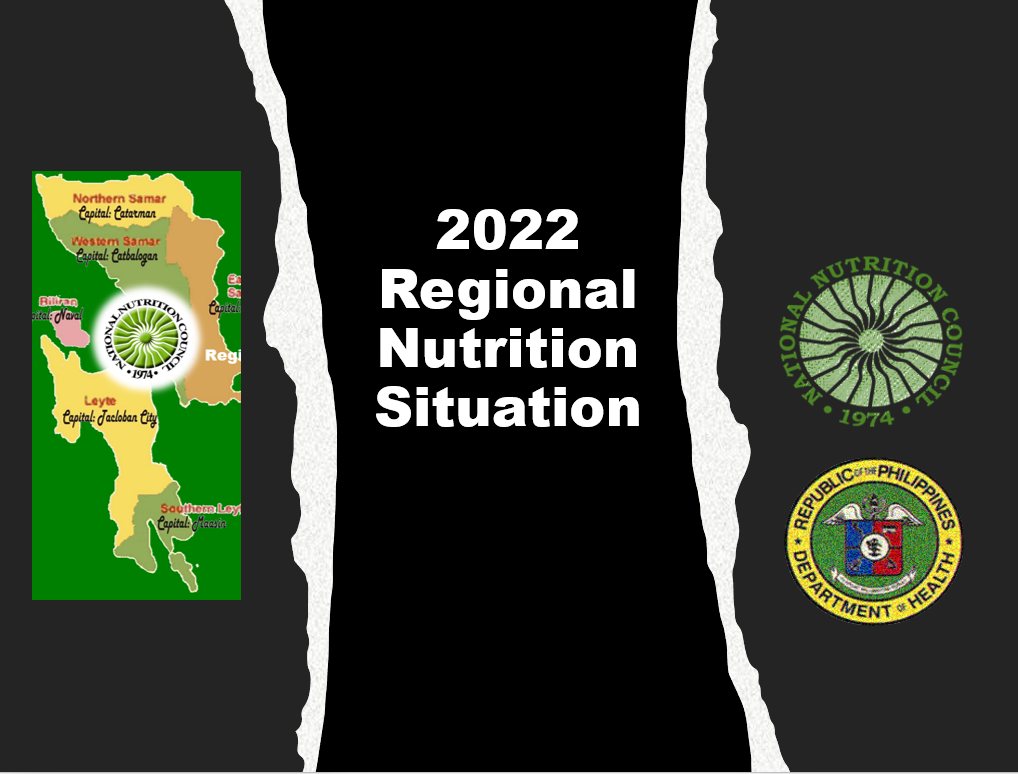 LGUs  with > 80% Coverage:

Only 10 LGUs managed to reach an >80 % coverage in OPT Plus
SYMBOLS GUIDE
↓
Decreasing Trend
↑
Increasing Trend
↓
↓
Double Arrows, > 2% decrease or increase in prevalence compared to 2021 prevalence
2022 OPERATION TIMBANG PLUS COVERAGE
*Component Cities
STATUS
(0-59 months Preschool Children)
MALNOURISHED 0-59 MONTHS OLD CHILDREN IN REGION 8 FOR 2022
2 out of 50 children are Wasted
4 out of 50 children are Underweight
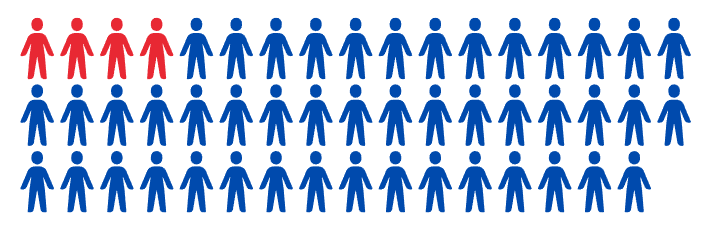 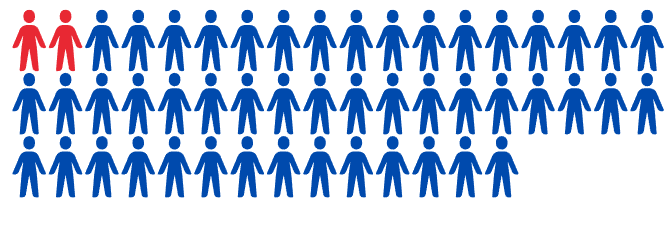 1 out of 20 children is Overweight/Obese
3 out of 20 children are Stunted
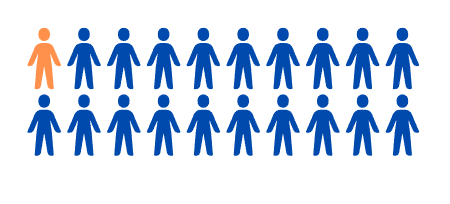 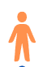 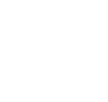 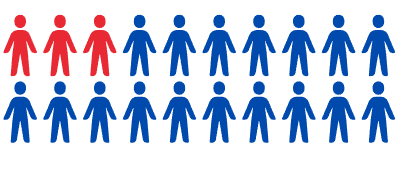 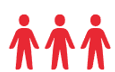 2022 REGIONAL NUTRITIONAL STATUS
(per age group)
Underweight and Stunting Prevalence increases as age of child increases
Wasting and Overnutrition Prevalence decreases as age of child increases
12-23
6-11
NUTRITIONAL STATUS
(0-59 months Preschool Children)
5-YEAR COMPARATIVE TREND
Overall decreasing trend of malnutrition
MODERATELY and SEVERELY UNDERWEIGHT
Child’s weight is lower or below the 
normal weight for his/her age
Underweight <-2SDSeverely Underweight <-3SD
WHO Cut Off values, 1995
<10% low prevalence
10-19% medium prevalence
20-29% high prevalence
≥ 30% Very high prevalence
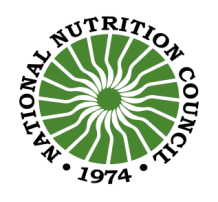 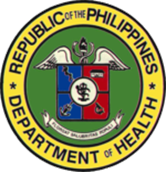 BENCHMARK FOR NUTRITION STATUS(based on 8th National Nutrition Survey)
UNDERWEIGHT
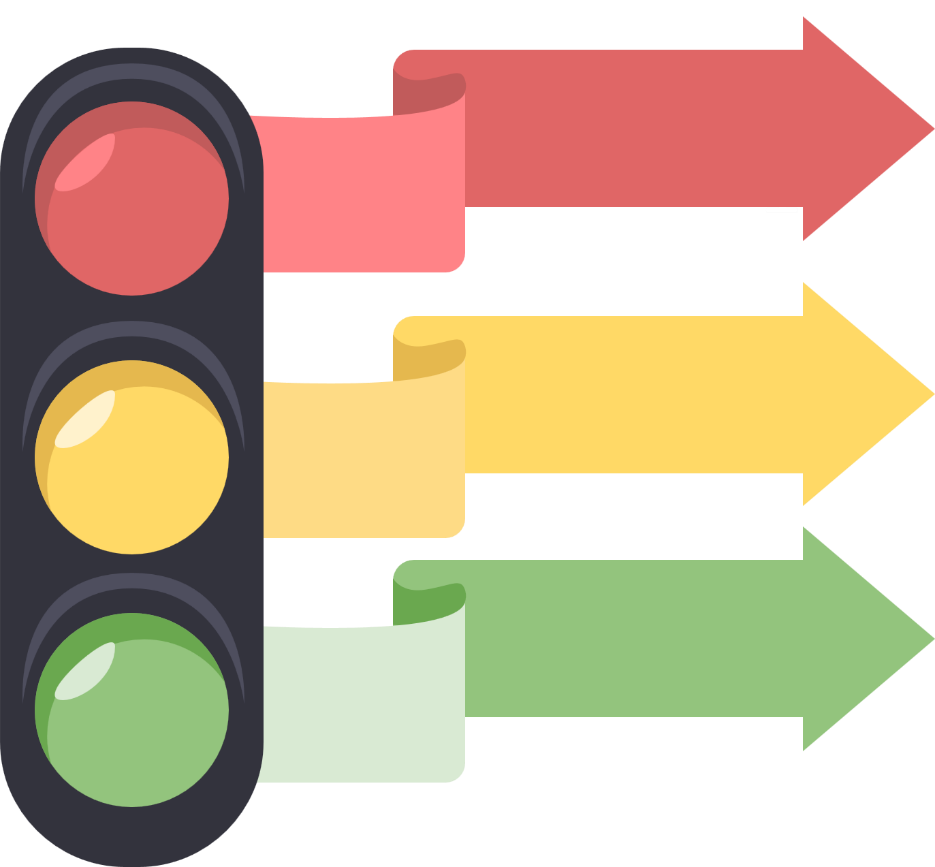 ≥ 30% (Very High)
20-29 % (High)
10-19% (Medium)
< 10% (Low)
WEIGHT FOR AGE
PREVALENCE OF UNDERWEIGHT+SEVERELY UNDERWEIGHT
PROVINCIAL & INDEPENDENT CITIES RANKING
WEIGHT FOR AGE
PREVALENCE OF UNDERWEIGHT+ SEVERELY UNDERWEIGHT
5-YEAR COMPARATIVE TREND BY PROVINCE & INDEPENDENT CITIES
WEIGHT FOR AGE
PREVALENCE OF UNDERWEIGHT +SEVERELY UNDERWEIGHT
Ranking per Component City
WEIGHT FOR AGE
PREVALENCE OF  UNDERWEIGHT + SEVERELY UNDERWEIGHT
5-YEAR COMPARATIVE TREND BY COMPONENT CITY
WEIGHT FOR AGE
PREVALENCE OF UNDERWEIGHT +SEVERELY UNDERWEIGHT
Top 10 LGUs
MODERATE and SEVERE STUNTING
Child’s height is lower or below the normal height for his/her age
Moderately Short/stunted <-2SDSeverely Stunted <-3SD
Cut-off values, de Onis et al., 2018
<2.5% very low
2.5 to <10% low
10 to <20% medium
20 to <30% high
≥30% very high
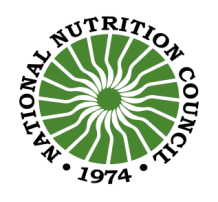 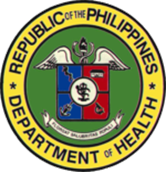 BENCHMARK FOR NUTRITION STATUS(based on 8th National Nutrition Survey)
STUNTING
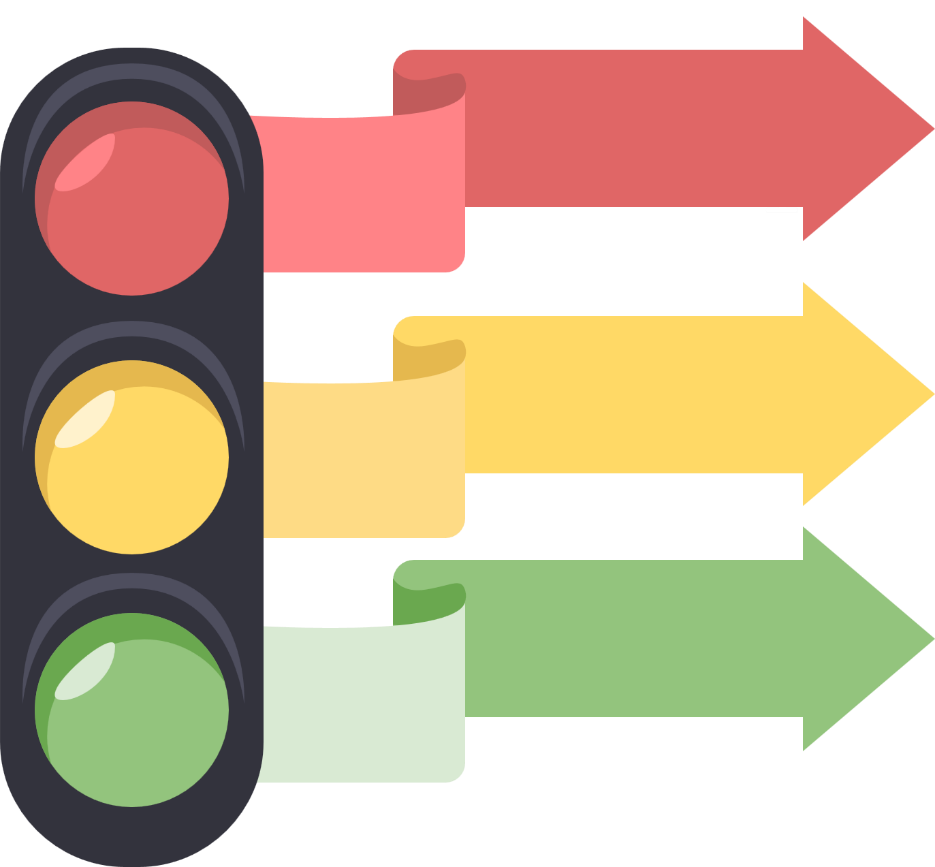 ≥ 40% (Very High)
30-39 % (High)
20-29% (Medium)
< 20% (Low)
HEIGHT FOR AGE
PREVALENCE OF MODERATELY+SEVERELY STUNTED
Provincial & INDEPENDENT CITIES Ranking
HEIGHT FOR AGE
PREVALENCE OF MODERATELY+SEVERELY STUNTED
5-YEAR COMPARATIVE TREND BY PROVINCE & INDEPENDENT CITIES
HEIGHT FOR AGE
PREVALENCE OF MODERATELY+SEVERELY STUNTED
Ranking per COMPONENT City
HEIGHT FOR AGE
PREVALENCE OF MODERATELY+SEVERELY STUNTED
COMPONENT City Ranking
5-YEAR COMPARATIVE TREND
HEIGHT FOR AGE
PREVALENCE OF MODERATELY+SEVERELY STUNTED
Top 10 LGUs
MODERATE and SEVERE WASTING
Child’s body weight in proportion to length/height or thinness is low relative to the standard weight-for-length/height
Moderately Wasted <-2SDSeverely Wasted <-3SD
Cut of Values, de Onis et al, 2018
<2.5% very low
2.5 to <5% low
5 to <10% medium
10 to <15% high
≥ 15% very high
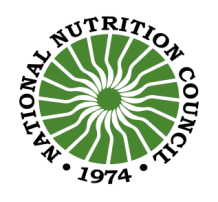 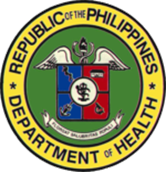 BENCHMARK FOR NUTRITION STATUS(based on 8th National Nutrition Survey)
WASTING
≥ 15 % (Critical)
10-14 % (Serious)
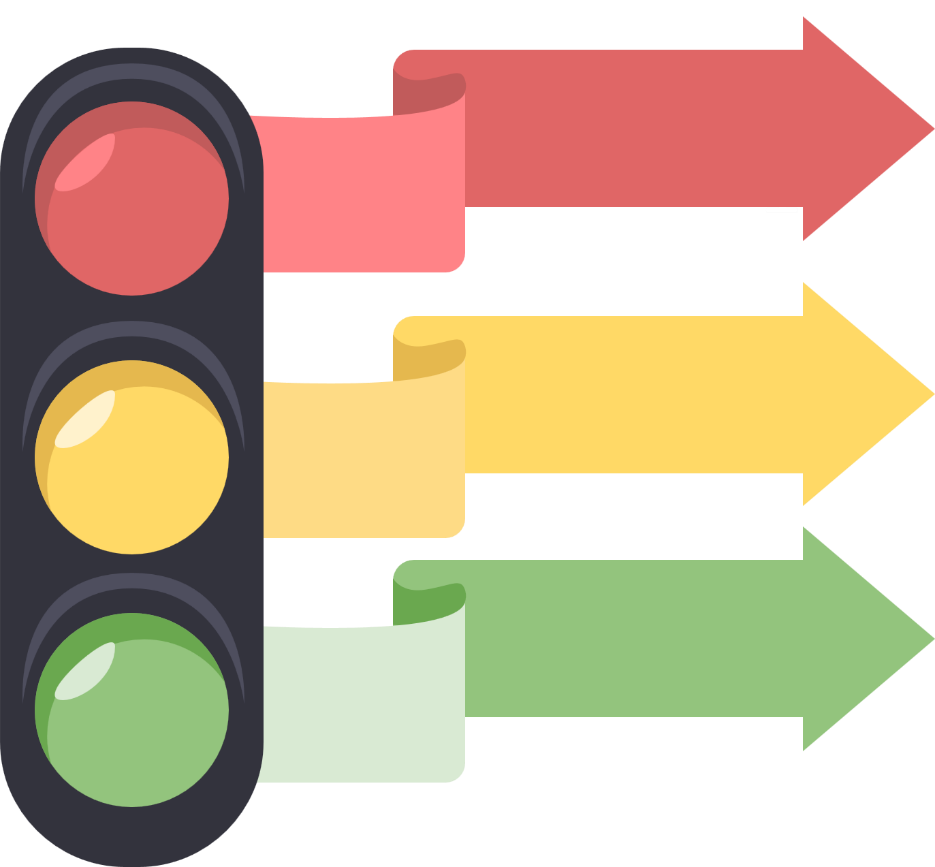 5-9 % (Poor)
< 5% (Acceptable)
WEIGHT FOR LENGTH/HEIGHT
PREVALENCE OF MODERATELY+SEVERELY WASTED
Provincial & INDEPENDENT CITIES Ranking
MODERATELY + SEVERELY WASTED 
(WEIGHT FOR LENGTH/HEIGHT)
5-YEAR COMPARATIVE TREND BY PROVINCE & INDEPENDENT CITIES
WEIGHT FOR LENGTH/HEIGHT
PREVALENCE OF MODERATELY +SEVERELY WASTED 
Ranking per COMPONENT City
WEIGHT FOR LENGTH/HEIGHT
PREVALENCE OF MODERATELY+SEVERELY WASTED
 Ranking per City
5-YEAR COMPARATIVE TREND
WEIGHT FOR LENGTH/HEIGHT
PREVALENCE OF MODERATELY+SEVERELY WASTED
Top 10 LGUs
OVERWEIGHT and OBESITY
Child’s body weight in proportion to length/height or fatness is high relative to the standard weight for his/her weight-for-length/height
Overweight >+2SDObese >+3SD
Cut of Values, de Onis et al, 2018
<2.5% very low
2.5 to <5% low
5 to <10% medium
10 to <15% high
≥ 15% very high
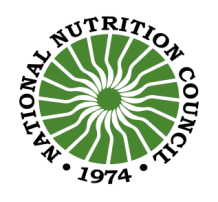 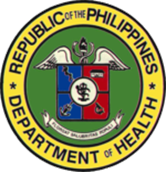 WEIGHT FOR LENGTH/HEIGHT
PREVALENCE OF OVERWEIGHT +OBESITY
Provincial & INDEPENDENT CITIES Ranking
OVERWEIGHT + OBESE (WEIGHT FOR LENGTH/HEIGHT)
5-YEAR COMPARATIVE TREND BY PROVINCE & INDEPENDENT CITIES
WEIGHT FOR LENGTH/HEIGHT
PREVALENCE OF PREVALENCE OF OVERWEIGHT +OBESITY Ranking per City
WEIGHT FOR LENGTH/HEIGHT
PREVALENCE OF PREVALENCE OF OVERWEIGHT +OBESITY
 Ranking per City
5-YEAR COMPARATIVE TREND
WEIGHT FOR LENGTH/HEIGHT
PREVALENCE OF PREVALENCE OF OVERWEIGHT +OBESITY
Top 10 LGUs
SUMMARY
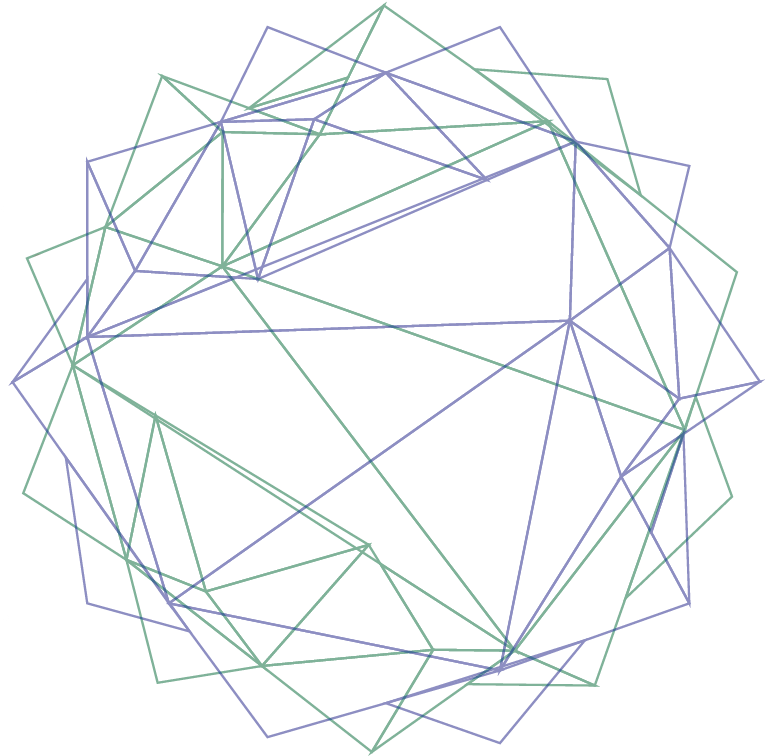 GOOD PRACTICES
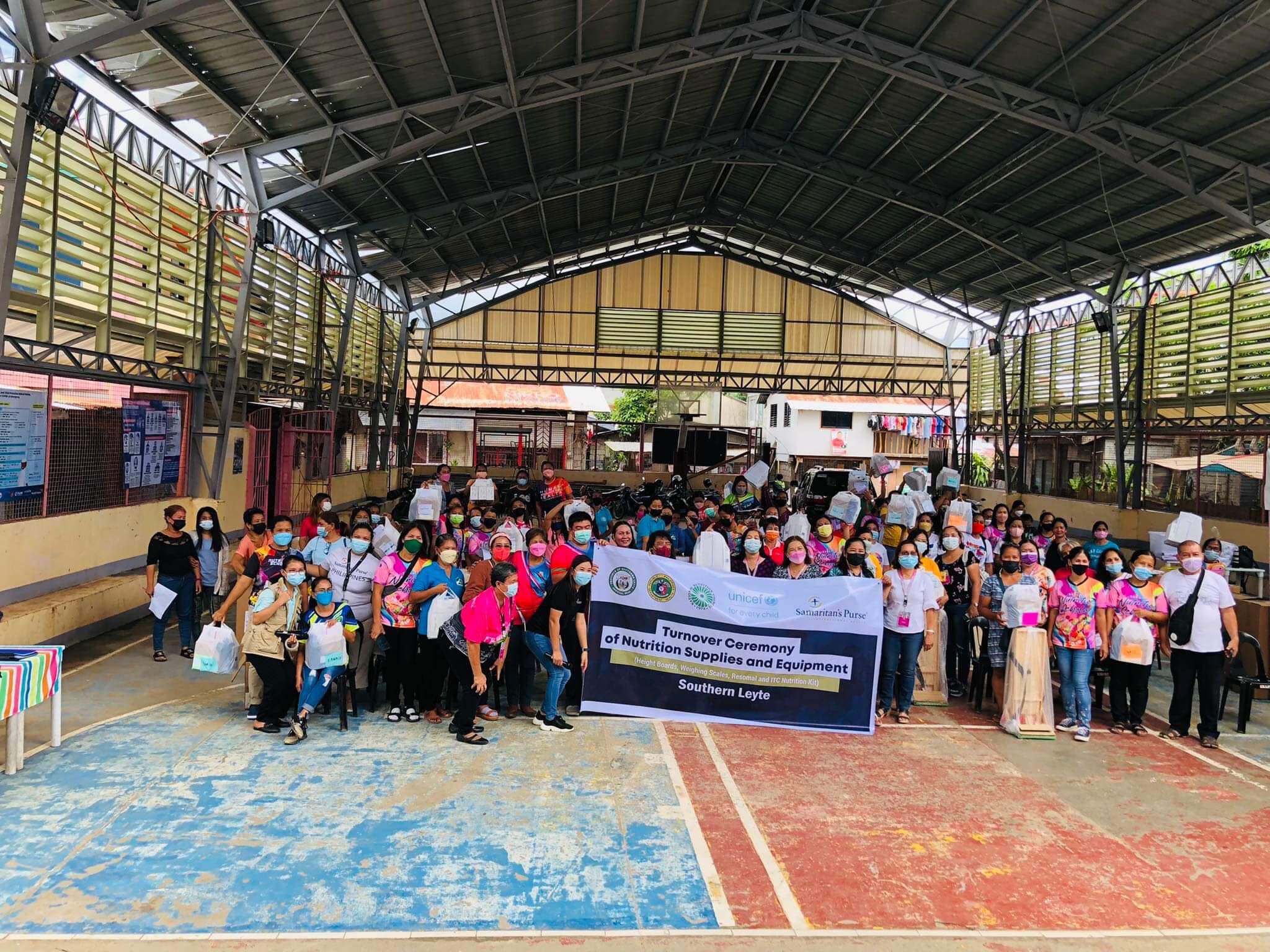 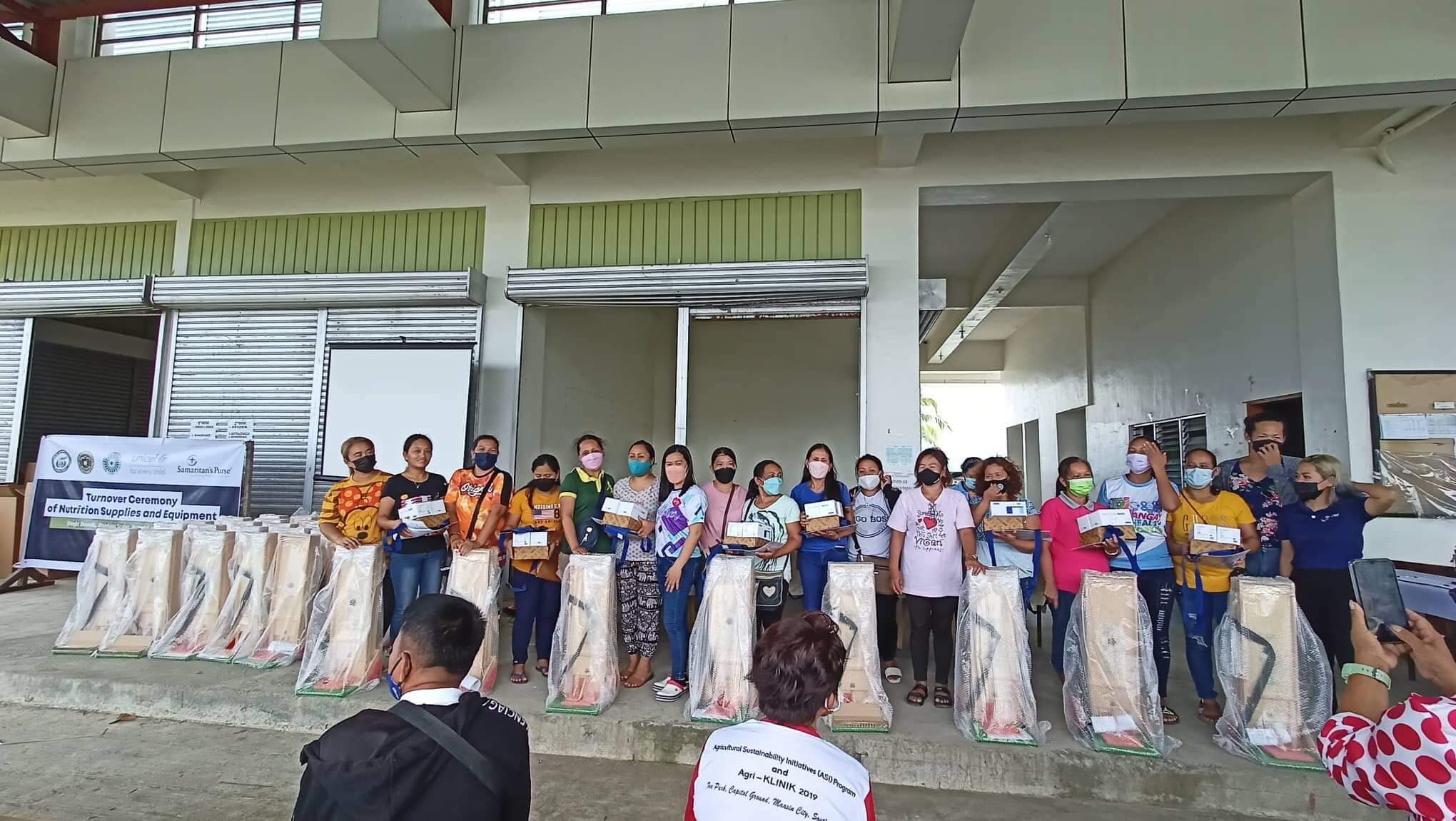 Turnover of Anthropometric Nutrition Supplies and Tools of UNICEF through Samaritan’s Purse
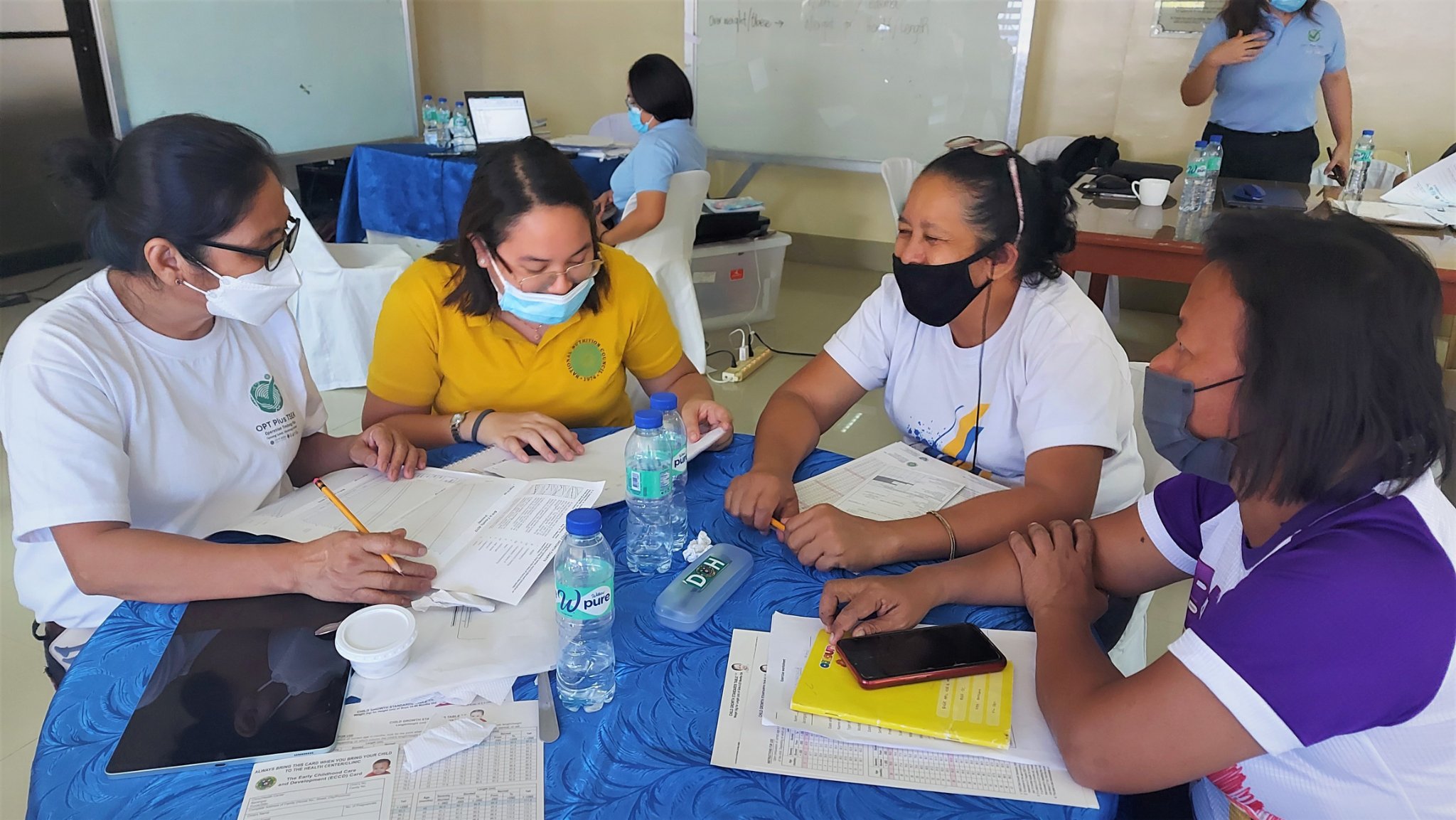 OPT DATA QUALITY CHECK  ROLL OUT IN PILOT LGUS
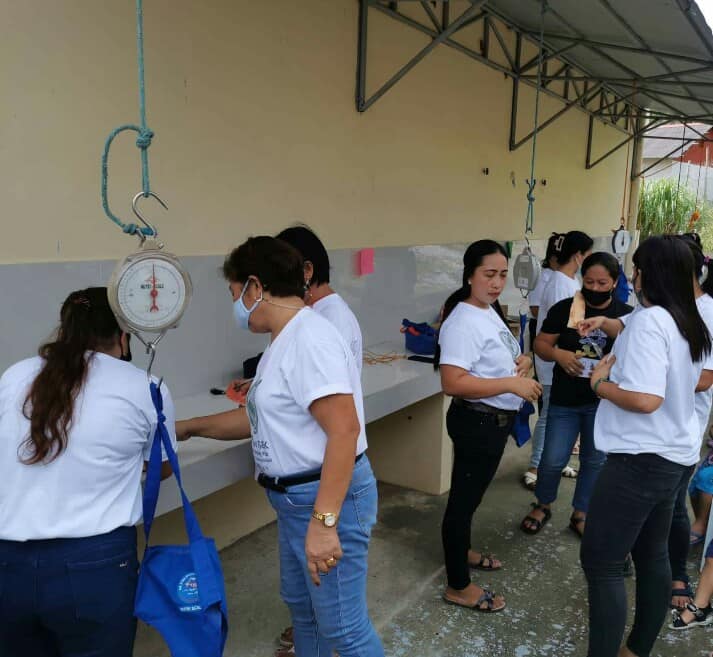 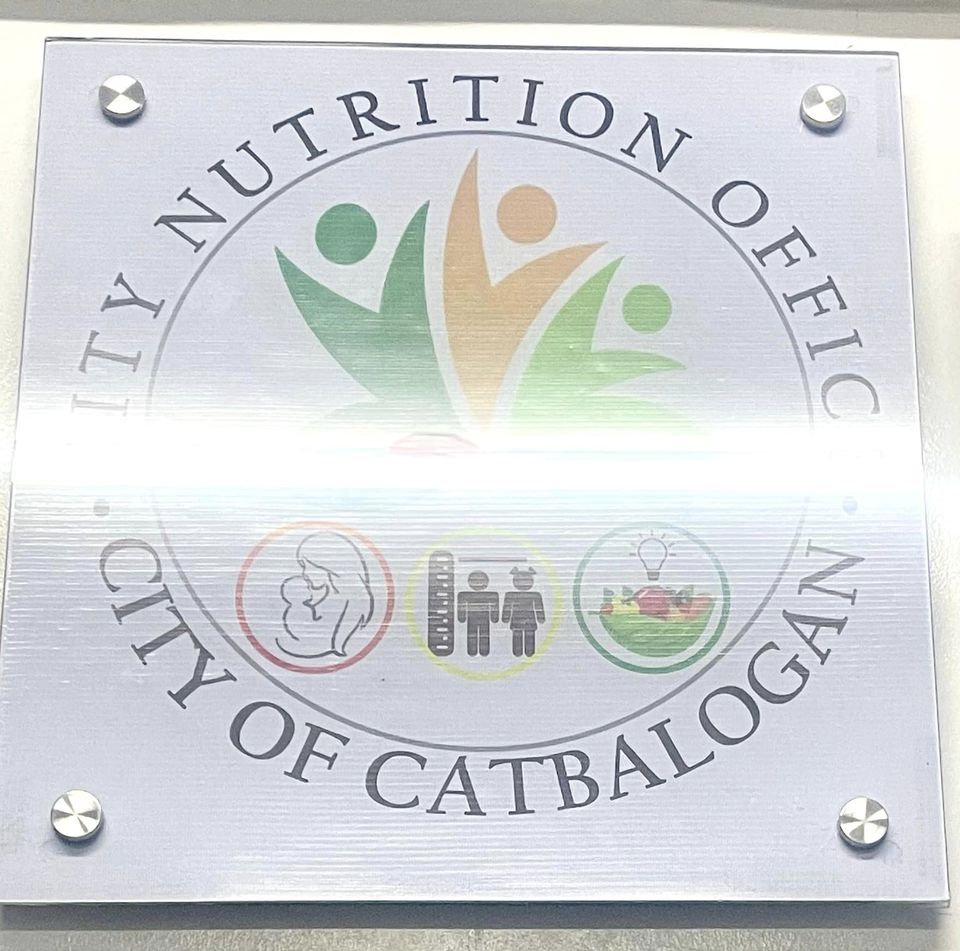 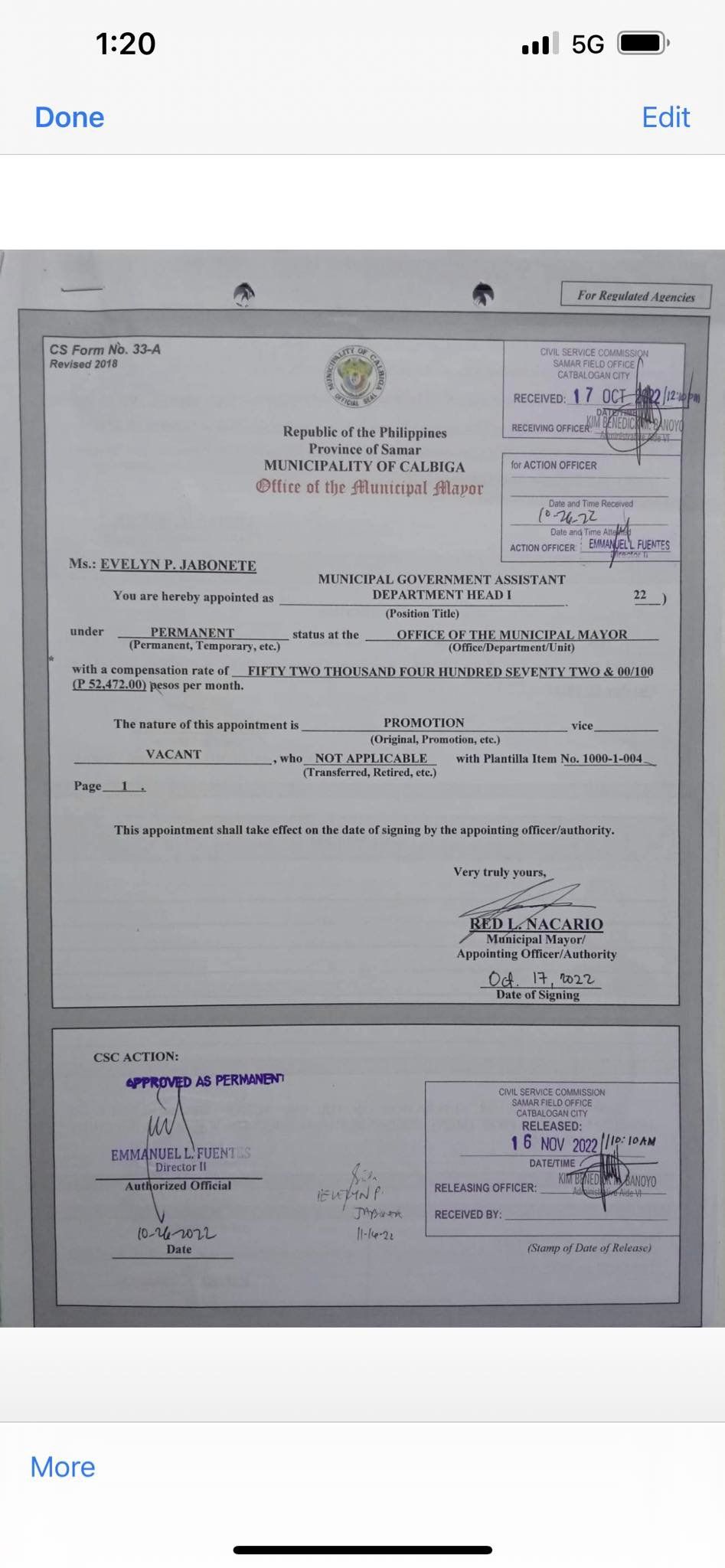 Creation of Nutrition Offices and Plantilla positions for Nutrition Workers
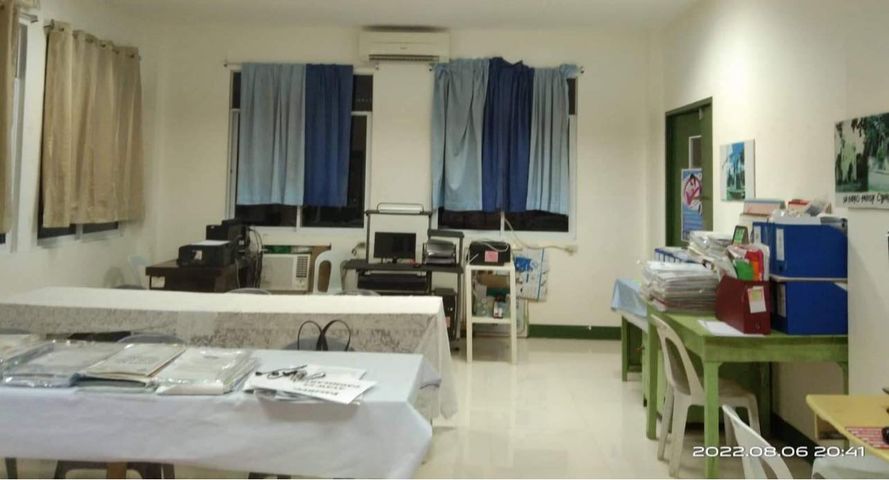 CONSTRAINTS and CHALLENGES
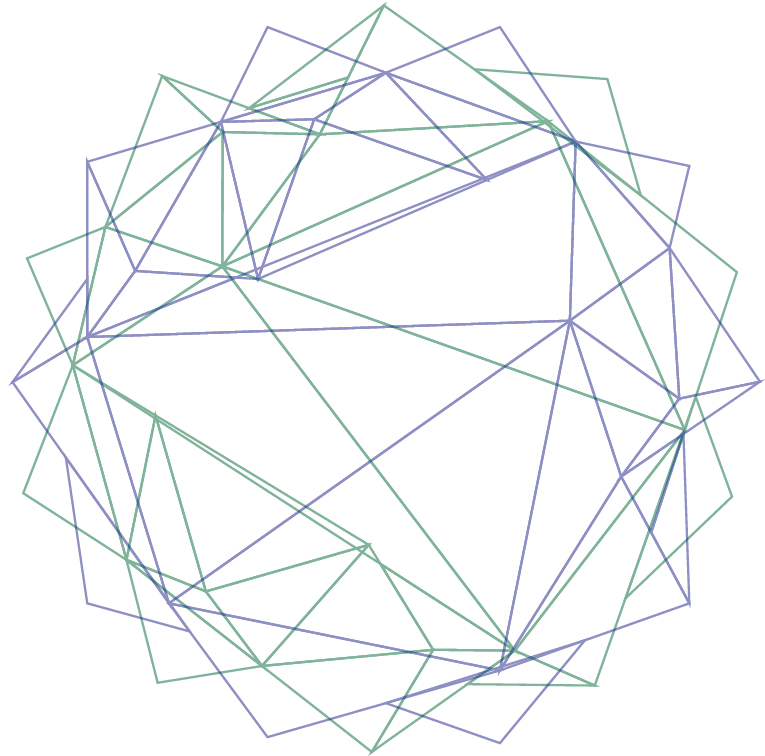 Anthropometric tools used not standardized Or faulty (observed from OPT DQC)
Handwritten type of report (community level) due to   unavailability of laptop/phone for input (human/encoding error, inaccuracies in transfer of data)
Unskilled in laptop operations
Late submission of eOPT Report
Coverage: below 80% 
Submitted report are not the FINAL REPORTS (discrepancy of data)
E-OPT Report Submitted should be both hard and soft copy